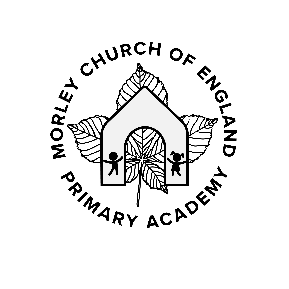 Inclusion in the Curriculum
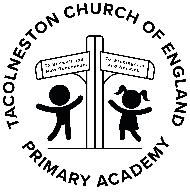 Removing Barriers in Art and Design
Response
Resilience
Recall and Retention
Resources
Relationships
Room
Fostering a culture of independence and where mistakes are part of the learning
Support to participate and share learning in a variety of ways
Effective resources which support and promote learning
Positive relationships where adults really know our children
A learning space which reflects and promotes engagement
Re-visiting, using and applying knowledge and skills
Ensure pupils are close enough to the adult to see and hear clearly. Pupils with vision difficulties are situated where there is no reflective glare from the whiteboard if using for visual prompts. 
Ensure background noise is reduced.  Consider accessibility and safety of any demonstrations using equipment and resources. 
Ensure seating arrangements allow for adult support. Consider groupings of pupils and be sensitive to the needs of specific pupils who may have difficulty working in a larger group.
Consider risk points in lessons e.g. when using tools and use additional adults to scaffold learning. 
Ensure staff are aware of pupils who may have a sensitivity to noise, taste, texture or smell. 
Ensure additional adults are clear about the sequence and support necessary. 
Ask for verbal feedback from support staff after the lesson
Ensure you have clearly identified new words for the lesson, key vocabulary linked to the learning objectives and questions. Be aware that some of the vocabulary may be more challenging for some pupils. Make sure your language is clear and accessible. 
Consider ways in which pupils with SEND learn and consider things such as cognitive load and memory difficulties. Ensure time is given for recapping to support children with memory difficulties.
Ensure resources are accessible, easily reached and clearly labelled. 
If necessary, use of PECs symbols to label. 
Consider using specialist equipment such as scissors with 4 holes to support pupils who have difficulty cutting. 
Use of pencil grips for pupils who need support with tripod grip. 
Ensure equipment such as knives are sharp but that children use them supervised. A blunt knife could cause more harm as additional pressure is needed to cut safely.
Allow time for sensory exploration of materials and processes. 
Use real objects wherever possible when looking at artefacts. 
Consider different ways of recording the learning: drawing, scribing, video, photos, voice recordings. 
Use visual timetables where necessary with ‘now’ and ‘next’ prompts. Consider using a draw/paint programme where children do not have the necessary dexterity or mobility. 
Use photos and videos to capture and share materials, planning, sketches and finished work.
Use displays to ensure the work of all children is celebrated and children’s achievements are recognised. 
Sketch books are used to promote trial and error and show the art making process.
Tacolneston & Morley CE Primary Academies